Gummy Bear Governments!
For this assignment, you will be given six different scenarios. You and your partner must decide what type of government would be the best to handle that particular situation. You must use a different type of government for each scenario. Once you have decided which type would be the best to handle/help in that situation, you will use gummy bears to depict that government and how they are solving the problem at hand. You must take a picture of the scene, upload it into a copy of this Google Slides, and write at least two sentences describing which form of government is depicted and why that would be the best to handle that particular scenario.
Different Forms of Government
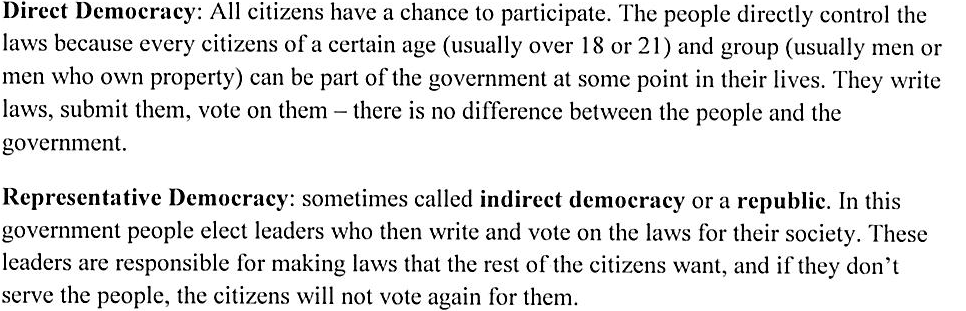 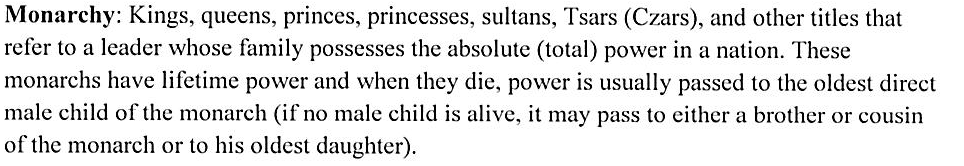 Different Forms of Government
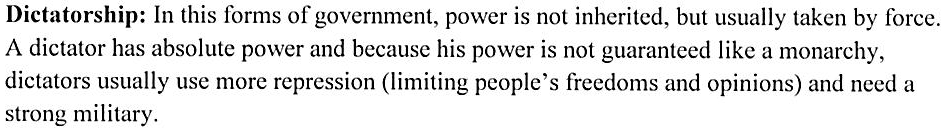 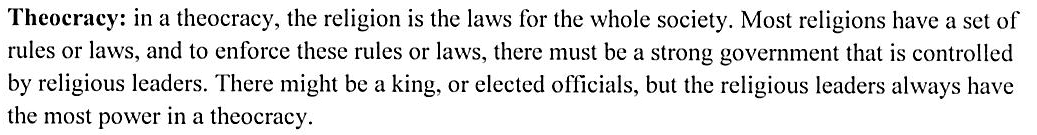 Different Forms of Government
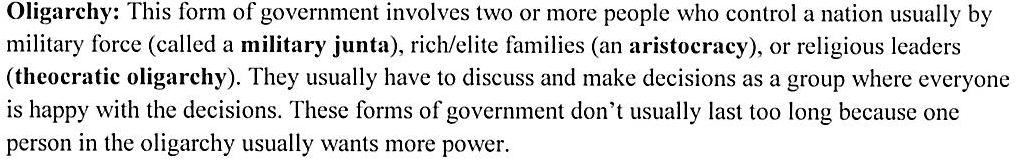 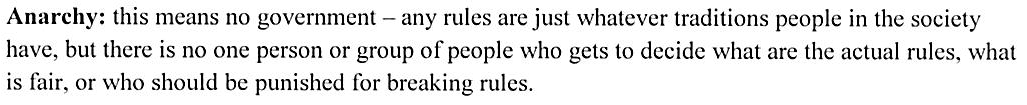 Situation #1
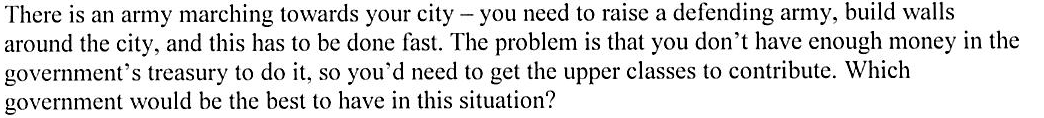 Explanation:
Picture:
Situation #2
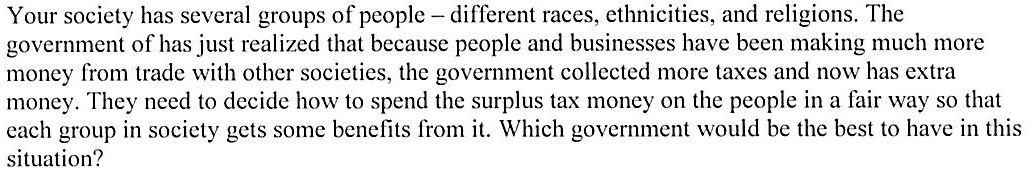 Explanation:
Picture:
Situation #3
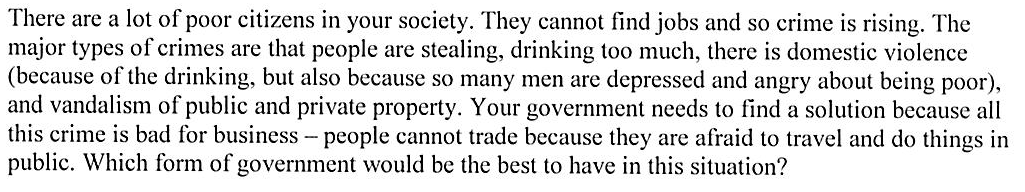 Explanation:
Picture:
Situation #4
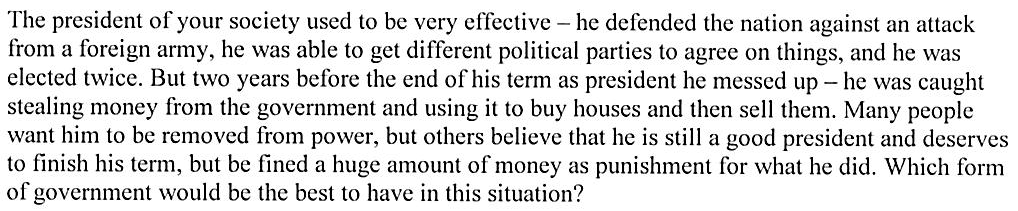 Explanation:
Picture:
Situation #5
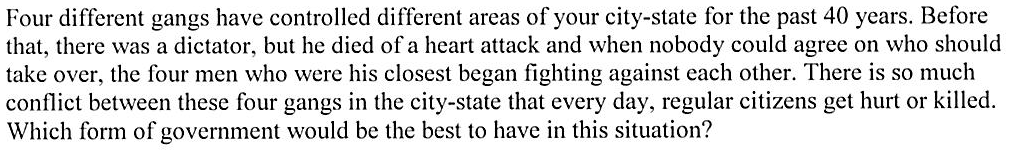 Explanation:
Picture:
Situation #6
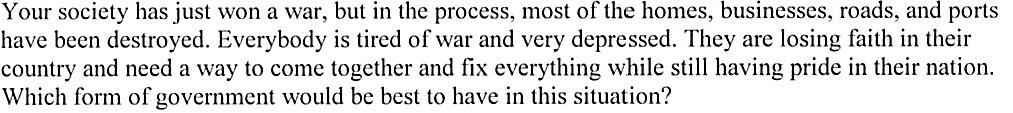 Explanation:
Picture: